Latvijas valsts stipendiju konkursa rezultāti 2021./2022.akadēmiskais gads
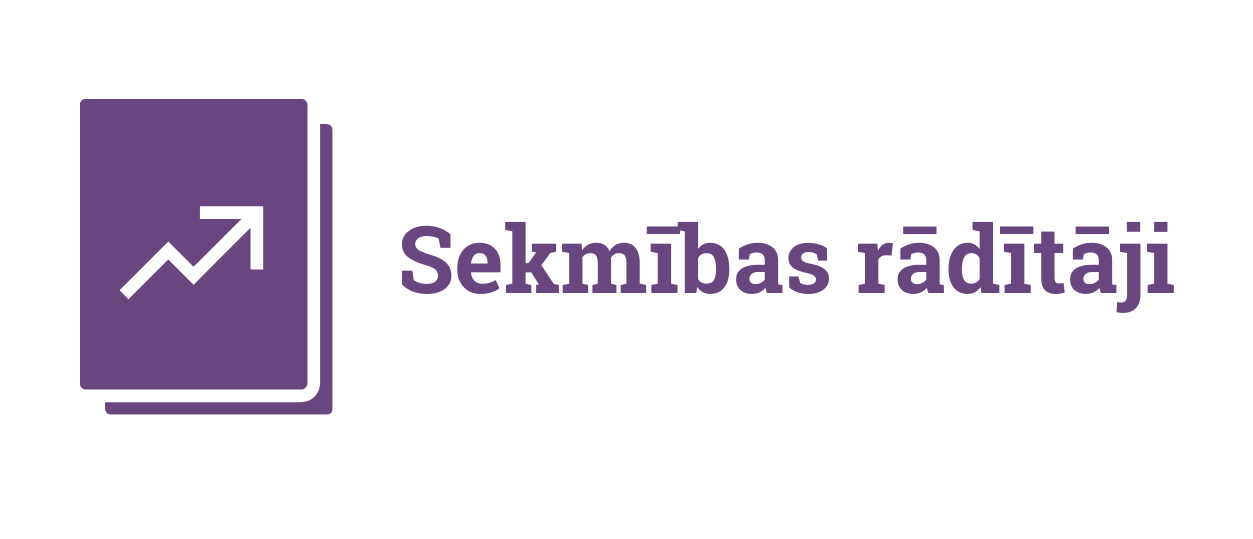 2
Latvijas valsts stipendiju konkursa rezultāti - sekmības rādītāji
3
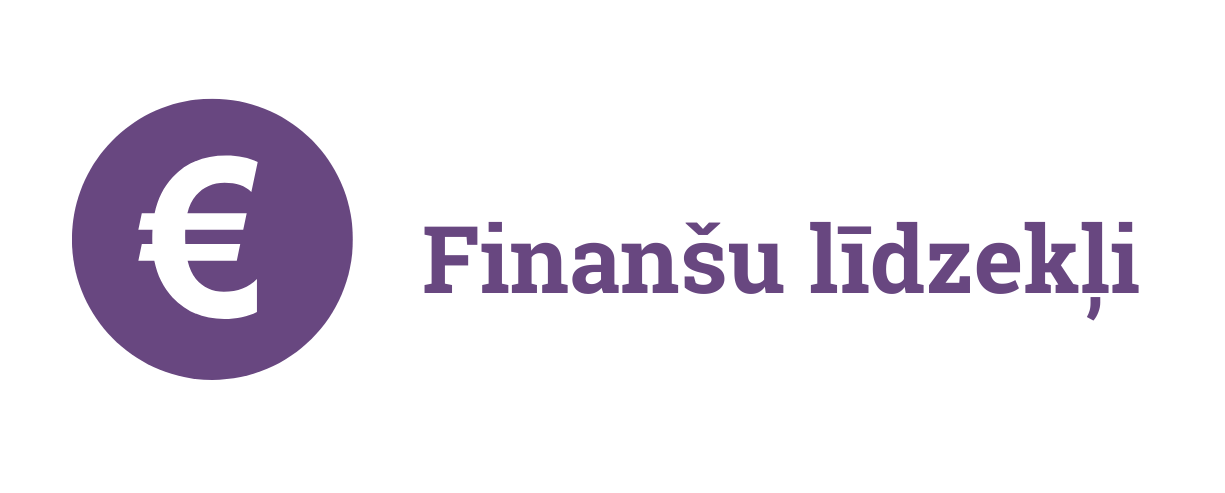 4
Latvijas valsts stipendijām izmantotie finanšu līdzekļi, EUR
5
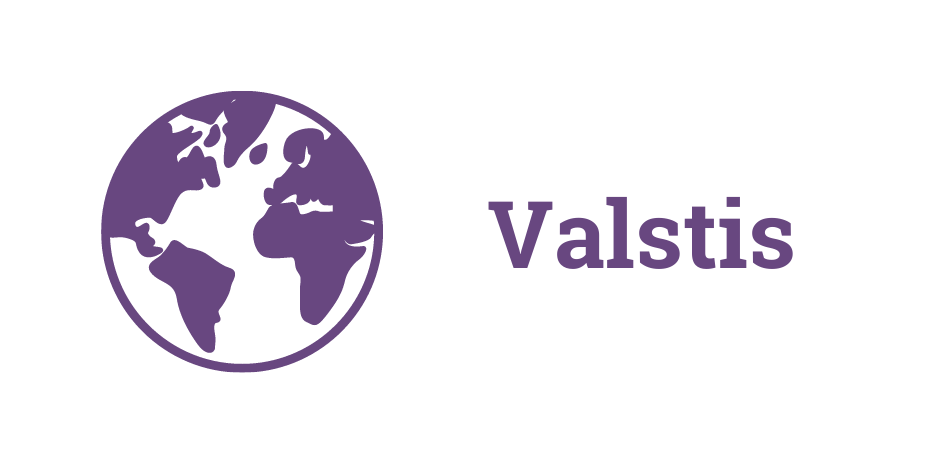 6
Pārskats par piešķirtajām Latvijas valsts pētniecības un studiju stipendijām
7
Pārskats par piešķirtajām Latvijas valsts pētniecības un studiju stipendijām
8
Pārskats par valstīm ar vislielāko Latvijas valsts pētniecības un studiju stipendiju pieteikumu skaitu
"TOP" 12 valstis un to sekmības rādītājs
* Rādītāju ietekmē valstu kvota
9
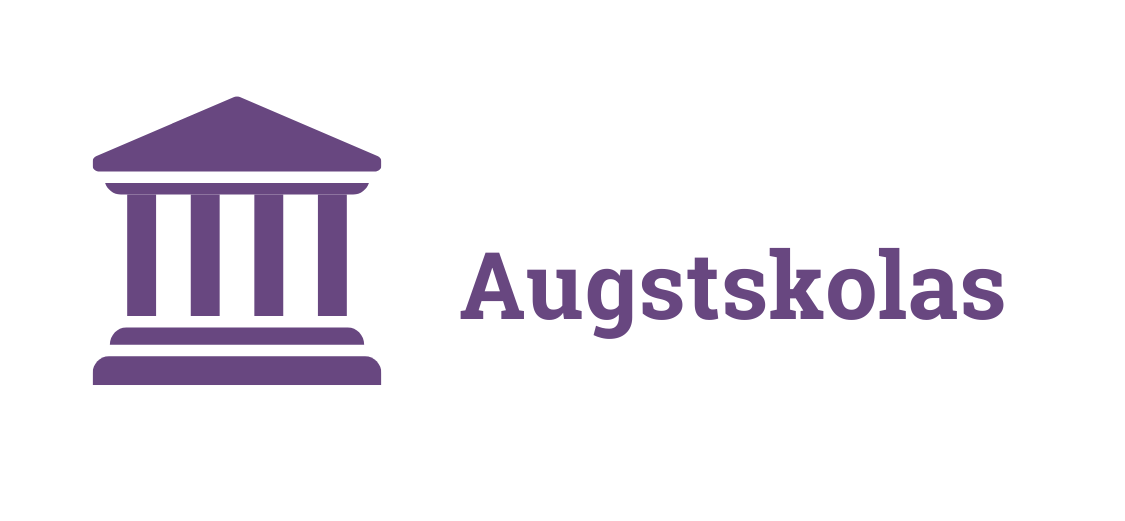 10
Piešķirto stipendiju studijām un pētniecībai sadalījums pa augstskolām
Pārējās augstskolas/ zinātniskās institūcijas
11
Sekmības rādītājs (success rate) augstskolu griezumā - Latvijas valsts pētniecības un studiju stipendijas
12
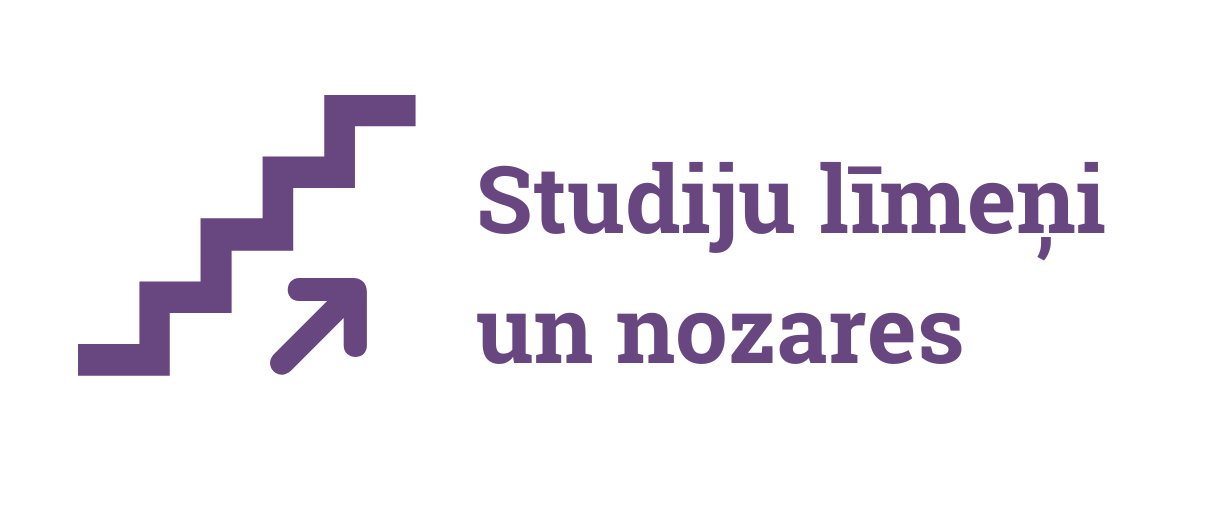 13
Latvijas valsts stipendiju studijām sadalījums pa studiju līmeņiem
14
Latvijas valsts stipendiju pētniecībai sadalījums pa nozarēm
15
Latvijas valsts stipendiju studijām sadalījums pa nozarēm
16
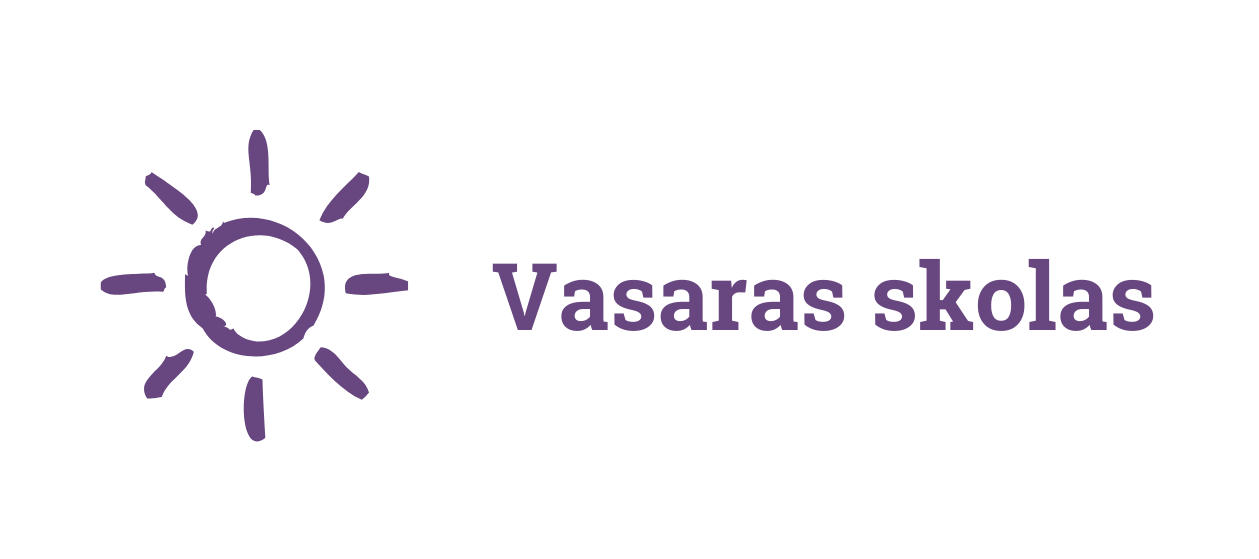 17
Latvijas valsts stipendijas 2021.gada vasaras skolām - no 15 pieteikumiem tika apstiprinātas 8 vasaras skolas, katrai 10 stipendijas
18
Latvijas valsts stipendijas 2021.gada vasaras skolām – piešķirto stipendiju un rezervistu sadalījums pa valstīm
19
Aktuālā informācija 
par Latvijas valsts stipendiju programmu
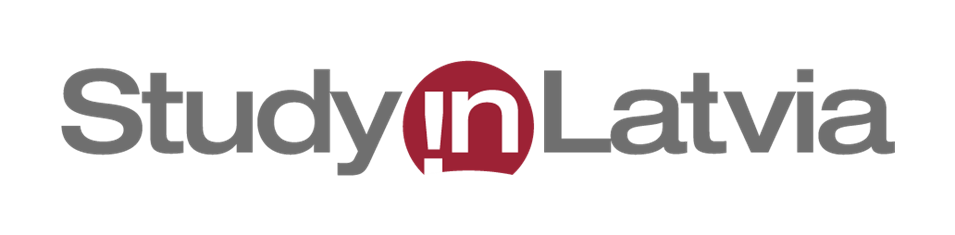 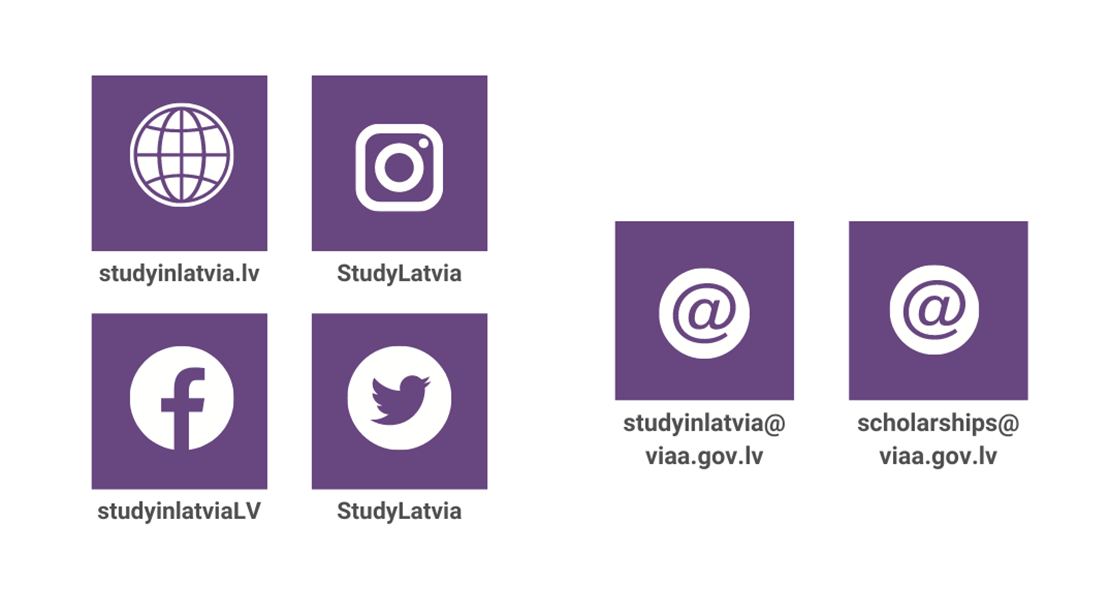 20